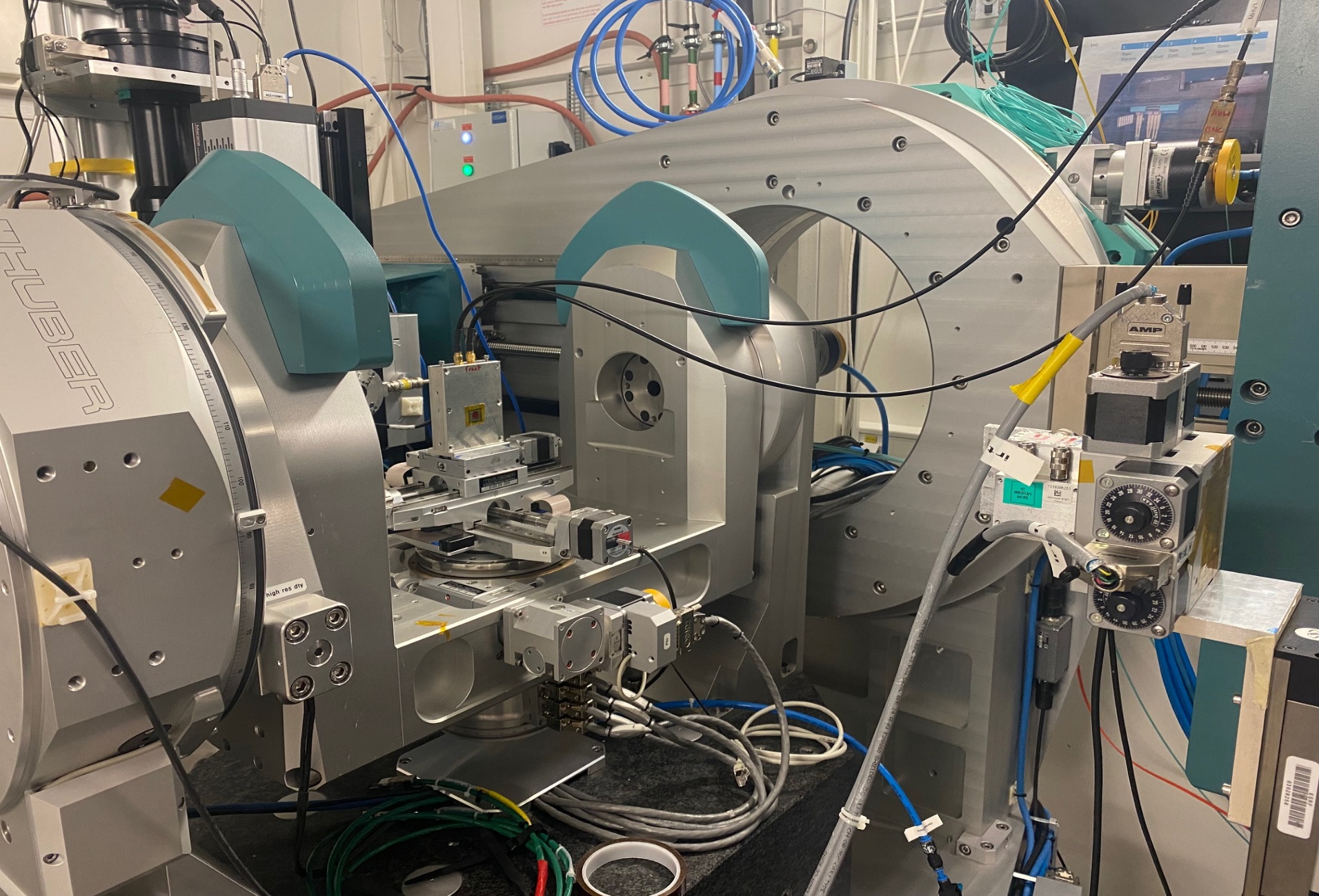 New X-ray analysis techniques for performance characterization of semiconductors for electronics


Pierre Everaere
Presented by : Robin Molle
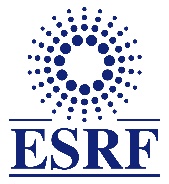 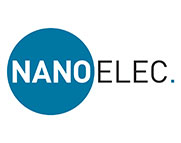 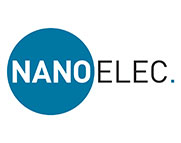 GDR DI2I - Robin MOLLE - 20/06/2025
1
ESRF - European Synchrotron Radiation Facility and BM05 Beamline
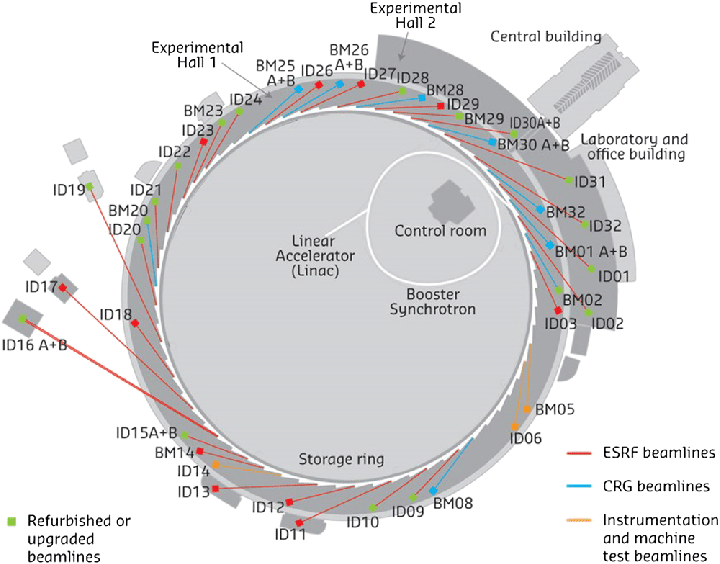 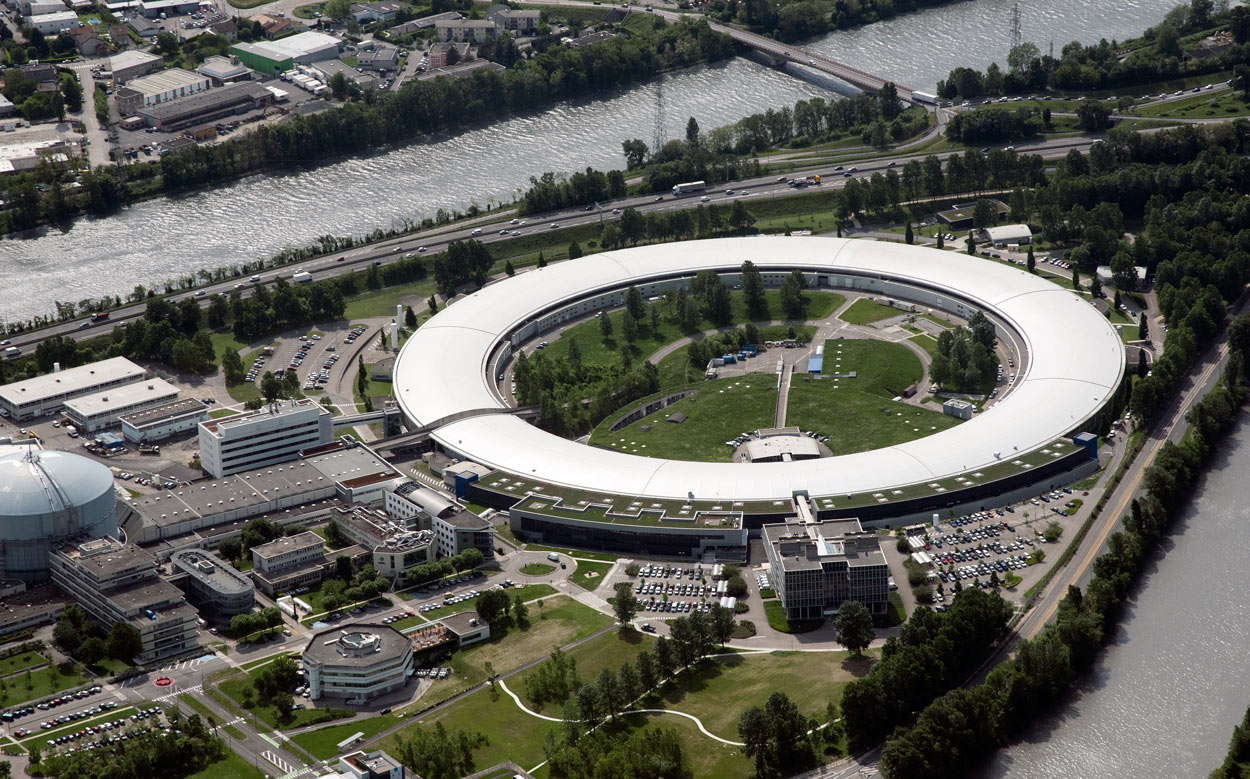 BM05
From 2020, ESRF-Extreme Brilliant Source, the first of a new generation of high-energy synchrotron sources, opens up new opportunities in X-ray science.
Grenoble, France
BM05 beamline:

60 m far from source
Parallel beam to cm size
Focused beam to µm size
White beam Energy:3 to 160keV
Monochromatic Energy: 4 to 60 keV
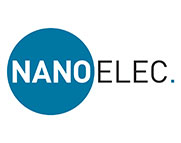 GDR DI2I - Robin MOLLE - 20/06/2025
Page 2
Experiment on BM05 beamline
Semiconductor industry often requires high quality crystalline thin layers and substrates to create their devices otherwise it generates defects.
Context
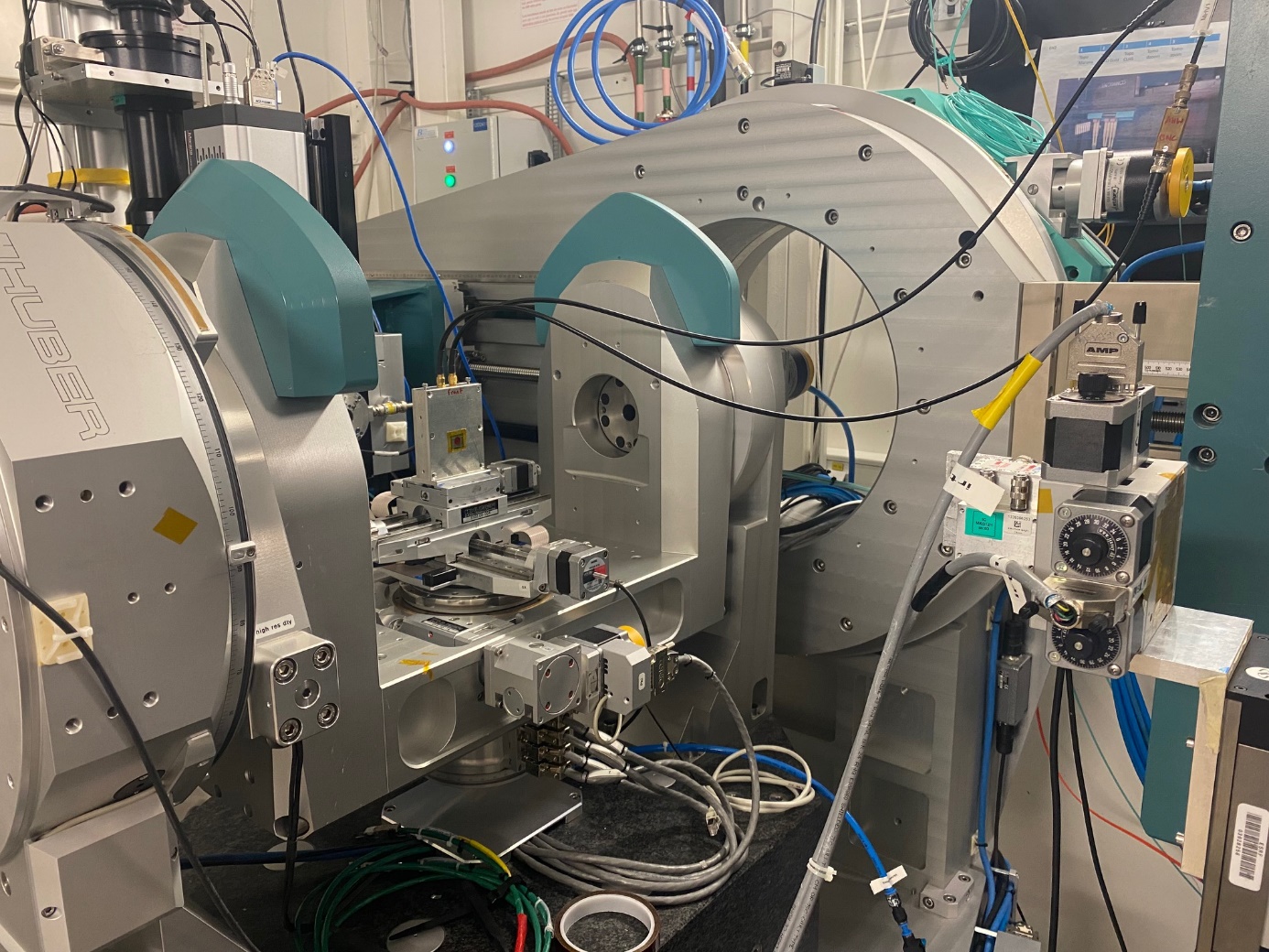 Defects characterization techniques at BM05 by:
Bragg Diffraction Imaging 
X-Ray Beam induced Current (XBIC)
Time of Flight XBIC (ToF-XBIC)
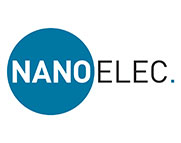 GDR DI2I - Robin MOLLE - 20/06/2025
Page 3
Experiment on BM05 beamline
Semiconductor industry often requires high quality crystalline thin layers and substrates to create their devices otherwise it generates defects.
Context
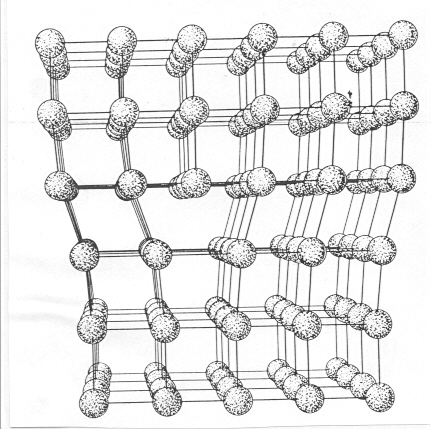 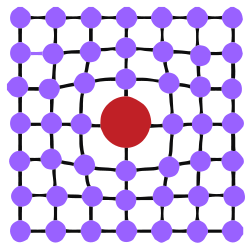 Defects characterization techniques at BM05 by:
Bragg Diffraction Imaging 
X-Ray Beam induced Current (XBIC)
Time of Flight XBIC (ToF-XBIC)
Linear dislocation
« Punctual » 
Precipitate / Inclusion
Other defects: twins, stacking faults, growth striations, subgrain boundaries, ….
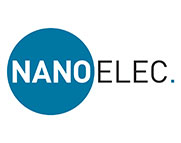 GDR DI2I - Robin MOLLE - 20/06/2025
Page 4
Experiment on BM05 beamline
Semiconductor industry often requires high quality crystalline thin layers and substrates to create their devices otherwise it generates defects.
Context
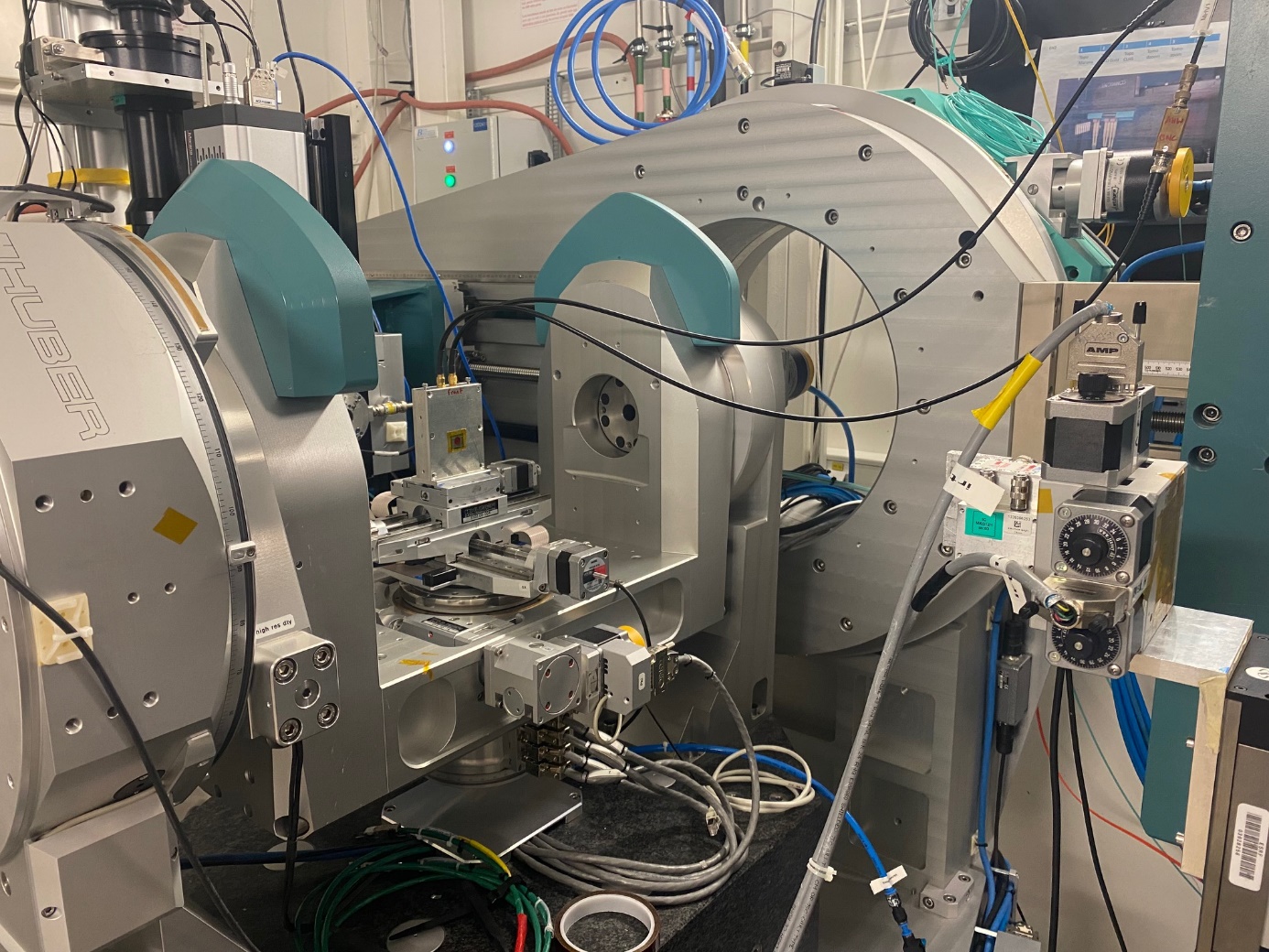 Defects characterization techniques at BM05 by:
Bragg Diffraction Imaging 
X-Ray Beam induced Current (XBIC)
Time of Flight XBIC (ToF-XBIC)
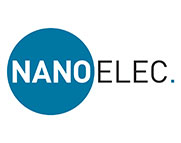 GDR DI2I - Robin MOLLE - 20/06/2025
Page 5
x RAY DIFFRACTION Imaging
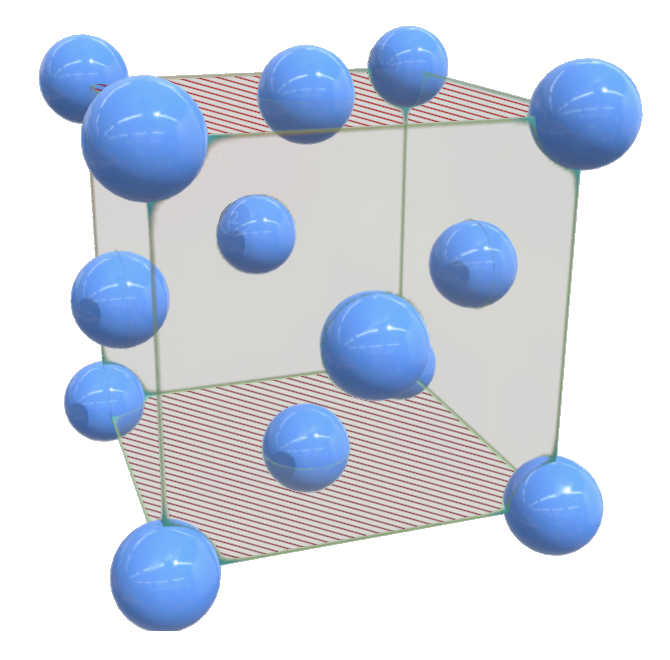 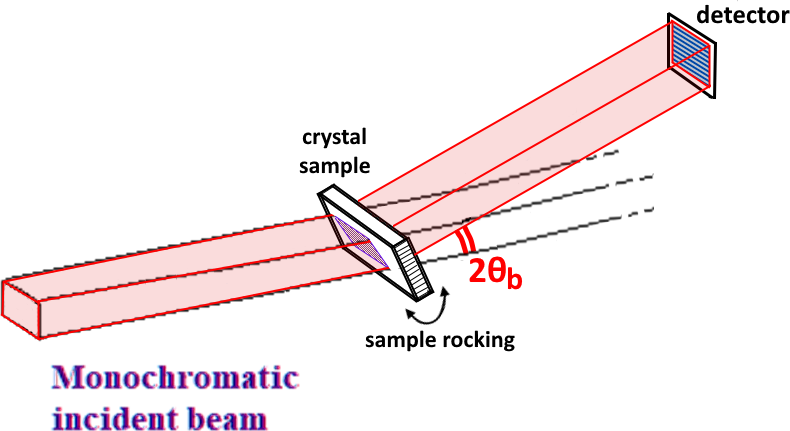 A disturbance in the crystalline stack, which can affect the material properties (damage, deformation, curvature, defects…), affects also the diffraction
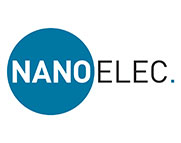 GDR DI2I - Robin MOLLE - 20/06/2025
Page 6
Characterization techniques : Bragg diffraction Imaging (monocrystal)
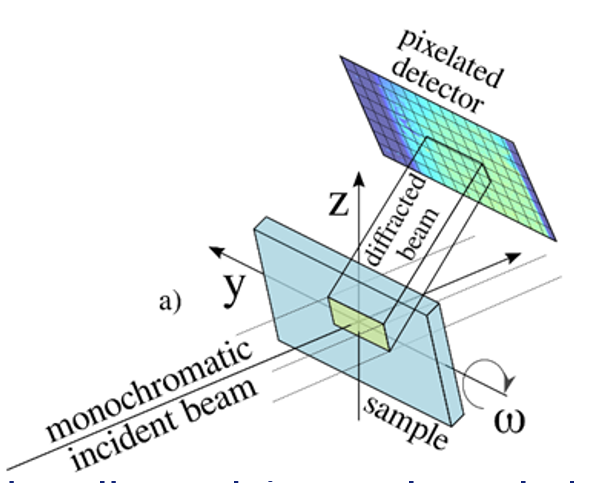 Rocking Curve Imaging
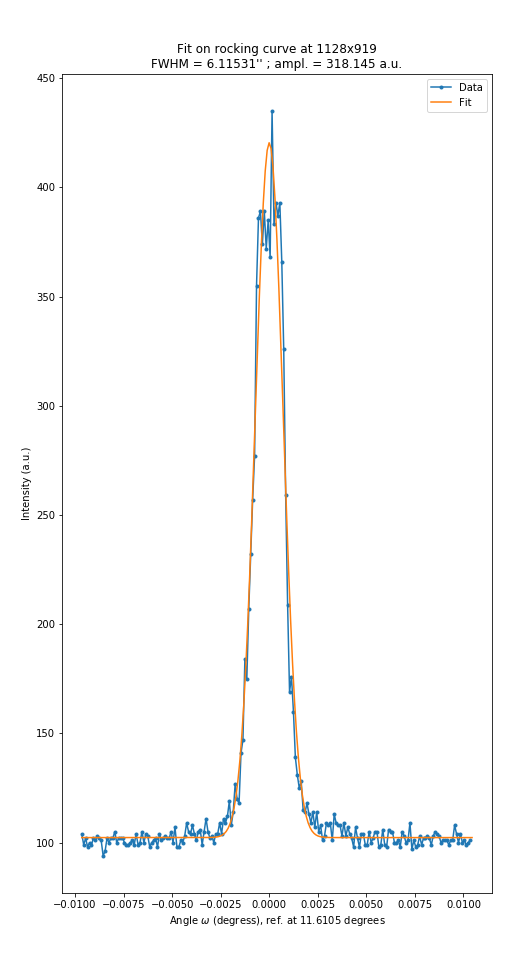 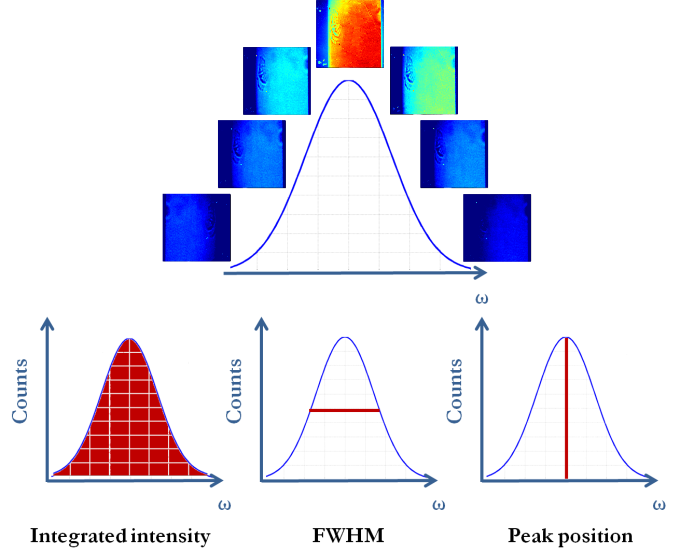 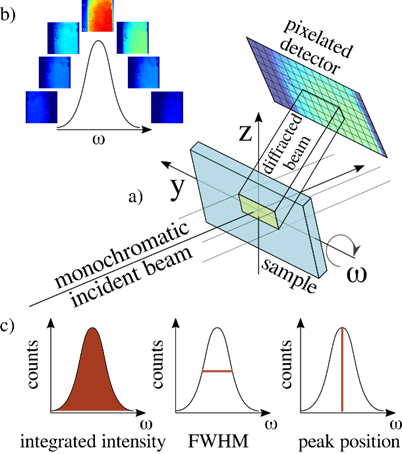 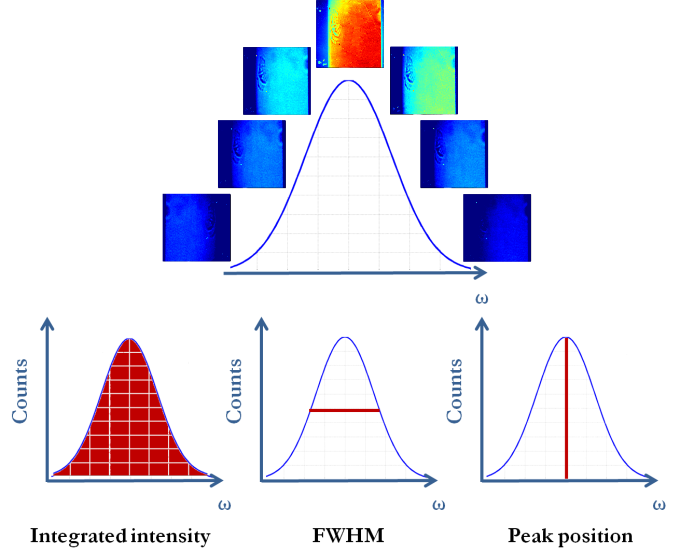 Density of defects
No Sample preparation
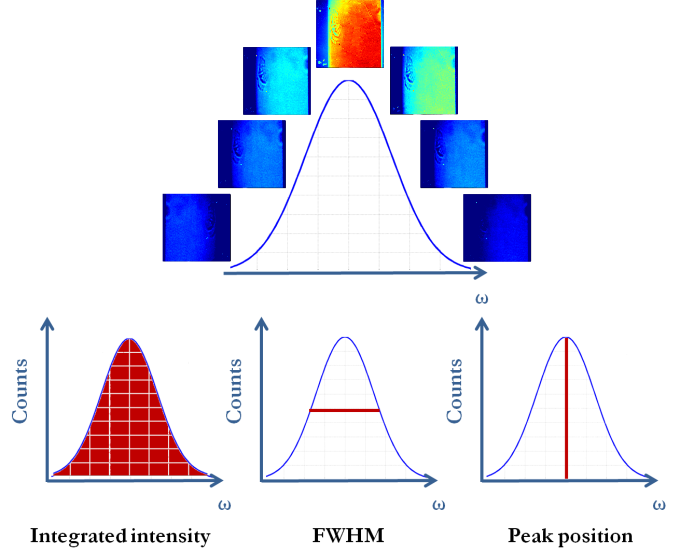 Orientation of defects
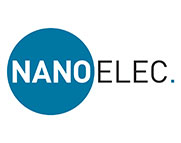 GDR DI2I - Robin MOLLE - 20/06/2025
Page 7
[Speaker Notes: The EPN science campus is an international science hub hosting three major European institutes along with joint partnerships. It hosts a staff of 1500, including 500 scientists or postgraduate students, and welcomes more than 8000 guest researchers every year, resulting in more than 2500 publications annually in peer-reviewed journals.
Grenoble, in the heart of the French Alps, is famous for science and innovation. In a world where technological progress depends more than ever on fundamental research, the European Photon and Neutron Science Campus (EPN) offers not only the world’s most powerful neutron source, the ILL, but also the world’s premier source of protons, the ESRF.
As service institutes, the ILL and the ESRF provide facilities for scientists from their 19 member countries and others from all over the world. The EMBL has its Grenoble laboratories on the campus and runs a scientific programme strongly related to the neighbouring neutron and photon facilities and amplified through numerous collaborative projects. 
Scientific instrumentation of this quality has made the campus a unique location for experiments breaking new ground in modern research, in fields as diverse as structural biology, fundamental physics, or the science of materials. 
To maintain this momentum the institutes seek synergies and scientific partnerships at every level. As science advances and research needs develop, new support facilities are provided such as the Partnership for Structural Biology (PSB), with its highly specialised laboratory for the deuteration of biological samples (D-Lab), and its materials science support laboratory. At the ESRF, eleven Collaborating Research Groups complement the offer of beamlines to the European scientific community.]
Experiment on BM05 beamline
Semiconductor industry often requires high quality crystalline thin layers and substrates to create their devices otherwise it generates defects.
Context
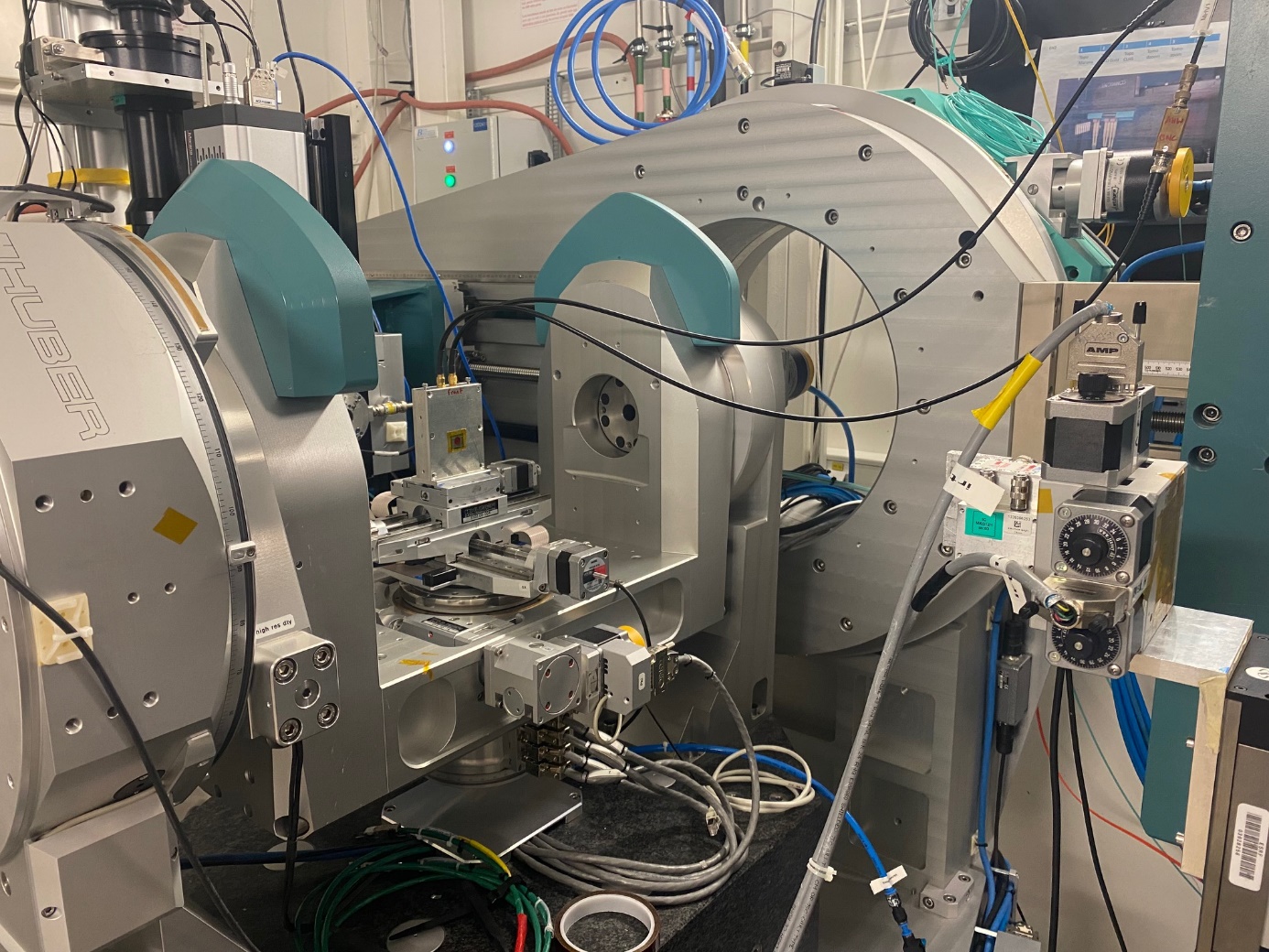 Defects characterization techniques at BM05 by:
Bragg Diffraction Imaging 
X-Ray Beam induced Current (XBIC)
Time of Flight XBIC (ToF-XBIC)


Crystal and semiconductor as GaN, SiC, Diamonds, solar panel, aluminium nitride, etc…
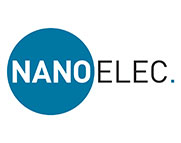 GDR DI2I - Robin MOLLE - 20/06/2025
Page 8
Characterization techniques : X Beam Induced Current
XBIC
Electrode
—
+
+
SemiC.
—
—
+
—
+
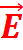 +
—
+
—
—
+
Electrode
X-ray
X-ray interaction with semiconductor:
Photoelectric effect
Compton effect
Pair creation
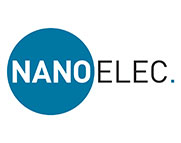 GDR DI2I - Robin MOLLE - 20/06/2025
Page 9
Characterization techniques : X Beam Induced Current
XBIC
Pico-ammeter
Electrode
—
+
A
+
SemiC.
—
—
+
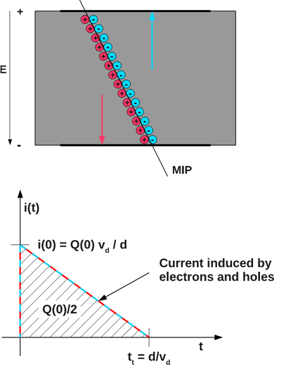 —
+
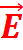 +
—
+
—
—
+
Electrode
X-ray
X-ray interaction with semiconductor:
Photoelectric effect
Compton effect
Pair creation
Electric field apply 
	=> Induced current inside the semiconductor
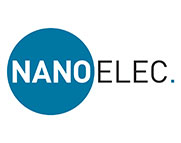 GDR DI2I - Robin MOLLE - 20/06/2025
Page 10
Characterization techniques : X Beam Induced Current
XBIC
Pico-ammeter
Electrode
—
+
A
+
SemiC.
—
—
+
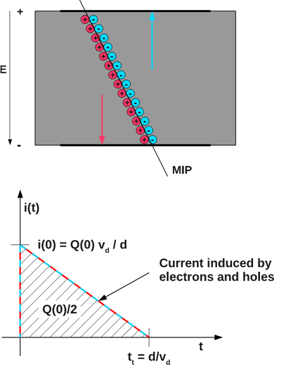 —
+
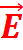 +
—
+
—
—
+
Electrode
X-ray
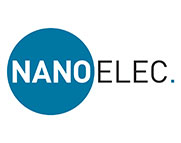 GDR DI2I - Robin MOLLE - 20/06/2025
Page 11
Characterization techniques : X Beam Induced Current
XBIC
Pico-ammeter
Electrode
—
+
A
+
SemiC.
—
—
+
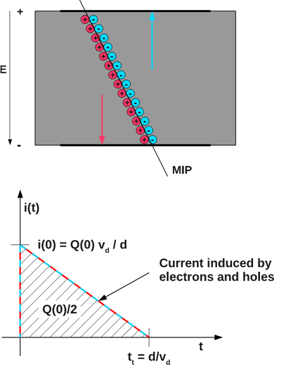 —
+
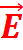 +
—
+
—
—
+
Electrode
X-ray
Monochromatic beam (Energy around 10 keV) (Diameter around 20 µm)
Monitoring by pin diode and ionization chamber
Scan with beam => 2D current map
Measure the impact of defects and impurities in the material on the transport of the charge carrier
Parameters : Beam energy, beam flux and beam size
Induced
Current
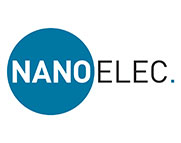 GDR DI2I - Robin MOLLE - 20/06/2025
Page 12
XBIC  maps  of  various diamonds substrates
“Optical grade”
“HPHT”
“Electronic grade”
CVD diamond
100-oriented CVD diamond
HPHT IIa diamond
The electronic response of diamond substrates strongly depends on the type of growth and orientation.

It can be very heterogeneous even with crystals with low structural defects density
and the XBIC technique is particularly adequate to measure precisely this property.
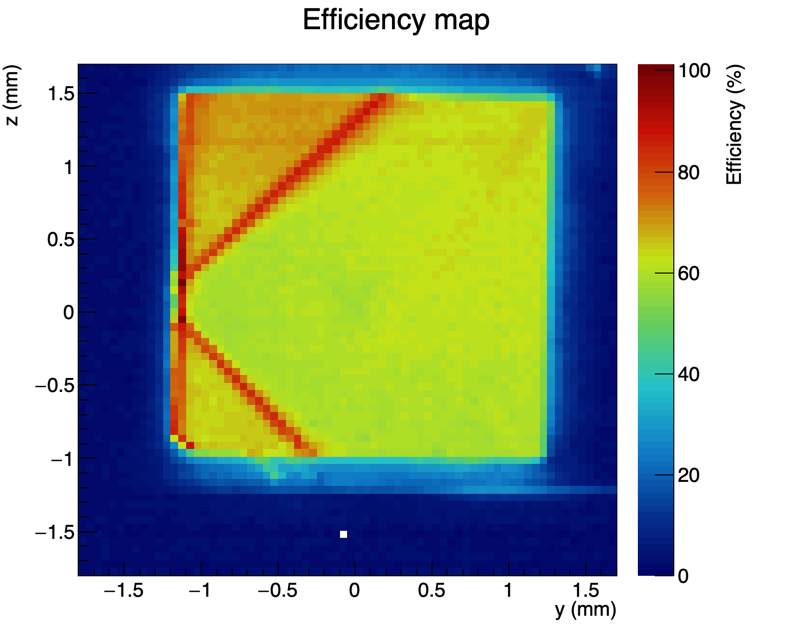 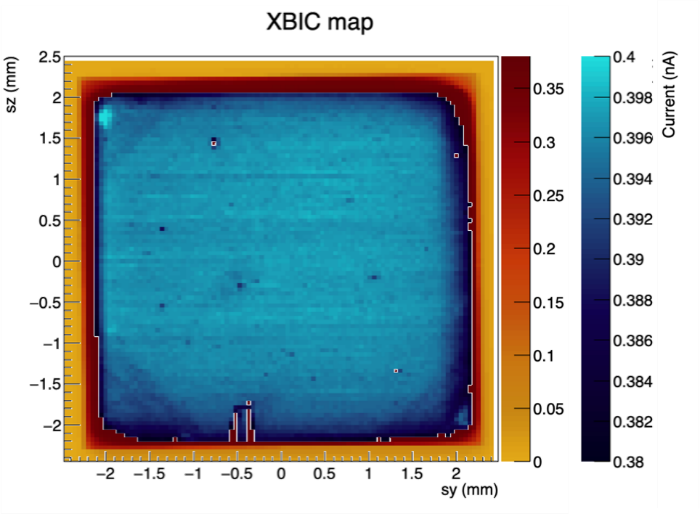 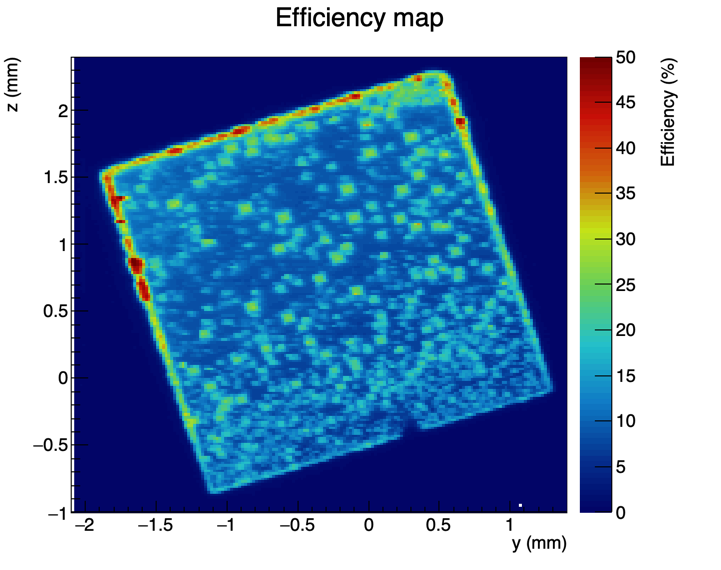 110-oriented CVD diamond
HPHT Ib diamond
Diamond grown on iridium
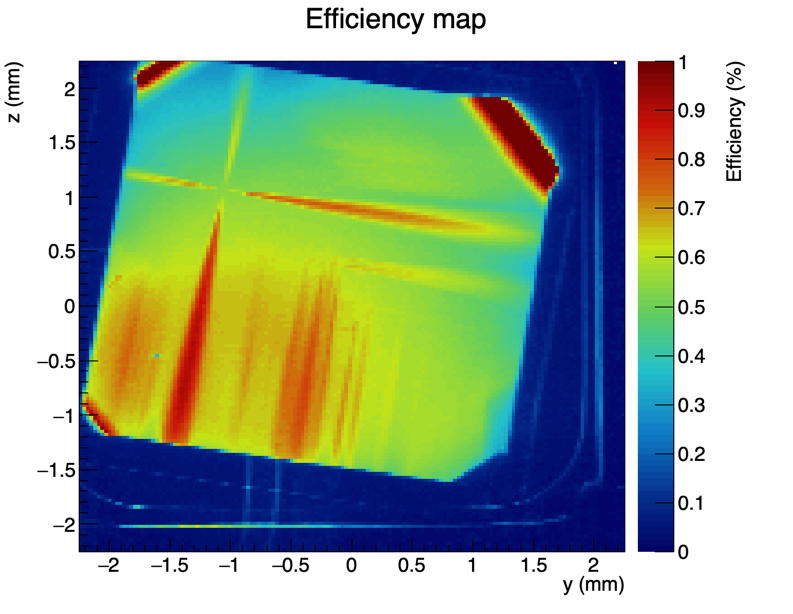 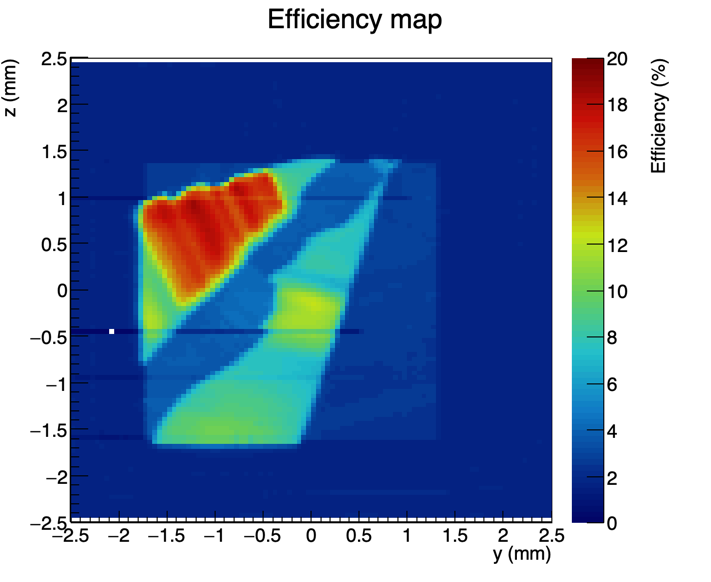 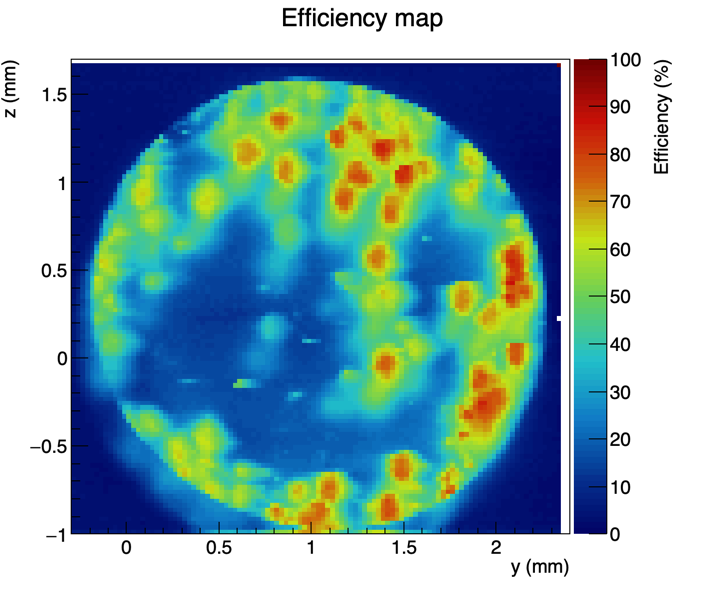 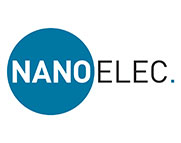 GDR DI2I - Robin MOLLE - 20/06/2025
Page 13
[Speaker Notes: The EPN science campus is an international science hub hosting three major European institutes along with joint partnerships. It hosts a staff of 1500, including 500 scientists or postgraduate students, and welcomes more than 8000 guest researchers every year, resulting in more than 2500 publications annually in peer-reviewed journals.
Grenoble, in the heart of the French Alps, is famous for science and innovation. In a world where technological progress depends more than ever on fundamental research, the European Photon and Neutron Science Campus (EPN) offers not only the world’s most powerful neutron source, the ILL, but also the world’s premier source of protons, the ESRF.
As service institutes, the ILL and the ESRF provide facilities for scientists from their 19 member countries and others from all over the world. The EMBL has its Grenoble laboratories on the campus and runs a scientific programme strongly related to the neighbouring neutron and photon facilities and amplified through numerous collaborative projects. 
Scientific instrumentation of this quality has made the campus a unique location for experiments breaking new ground in modern research, in fields as diverse as structural biology, fundamental physics, or the science of materials. 
To maintain this momentum the institutes seek synergies and scientific partnerships at every level. As science advances and research needs develop, new support facilities are provided such as the Partnership for Structural Biology (PSB), with its highly specialised laboratory for the deuteration of biological samples (D-Lab), and its materials science support laboratory. At the ESRF, eleven Collaborating Research Groups complement the offer of beamlines to the European scientific community.]
Example of Characterization : scvd diamond as alpha beam monitor
Diamond
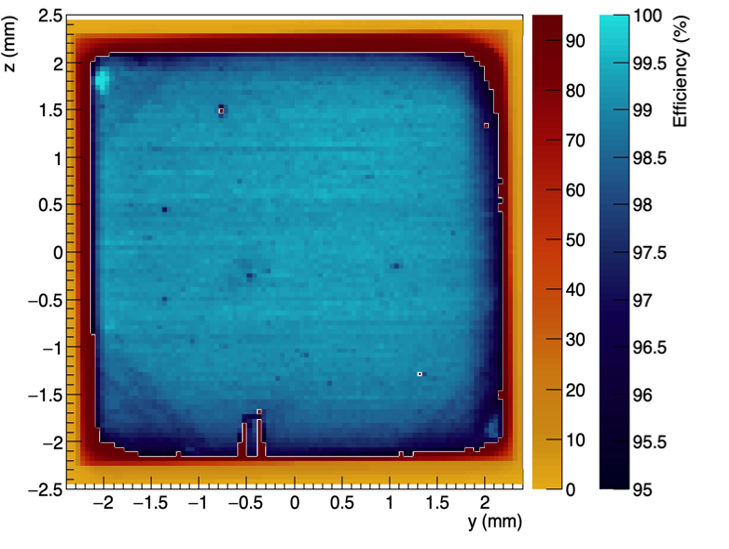 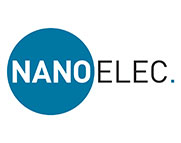 GDR DI2I - Robin MOLLE - 20/06/2025
Page 14
[Speaker Notes: The EPN science campus is an international science hub hosting three major European institutes along with joint partnerships. It hosts a staff of 1500, including 500 scientists or postgraduate students, and welcomes more than 8000 guest researchers every year, resulting in more than 2500 publications annually in peer-reviewed journals.
Grenoble, in the heart of the French Alps, is famous for science and innovation. In a world where technological progress depends more than ever on fundamental research, the European Photon and Neutron Science Campus (EPN) offers not only the world’s most powerful neutron source, the ILL, but also the world’s premier source of protons, the ESRF.
As service institutes, the ILL and the ESRF provide facilities for scientists from their 19 member countries and others from all over the world. The EMBL has its Grenoble laboratories on the campus and runs a scientific programme strongly related to the neighbouring neutron and photon facilities and amplified through numerous collaborative projects. 
Scientific instrumentation of this quality has made the campus a unique location for experiments breaking new ground in modern research, in fields as diverse as structural biology, fundamental physics, or the science of materials. 
To maintain this momentum the institutes seek synergies and scientific partnerships at every level. As science advances and research needs develop, new support facilities are provided such as the Partnership for Structural Biology (PSB), with its highly specialised laboratory for the deuteration of biological samples (D-Lab), and its materials science support laboratory. At the ESRF, eleven Collaborating Research Groups complement the offer of beamlines to the European scientific community.]
Example of Characterization : scvd diamond as alpha beam monitor
Irradiated
Diamond
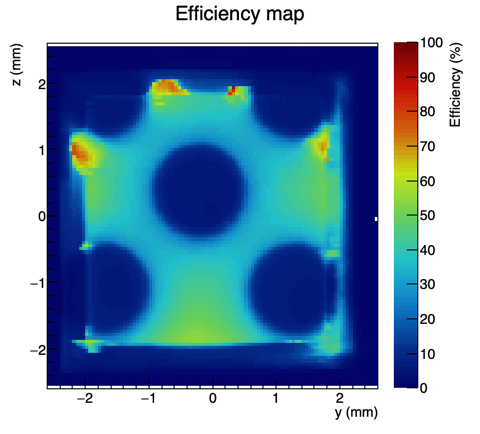 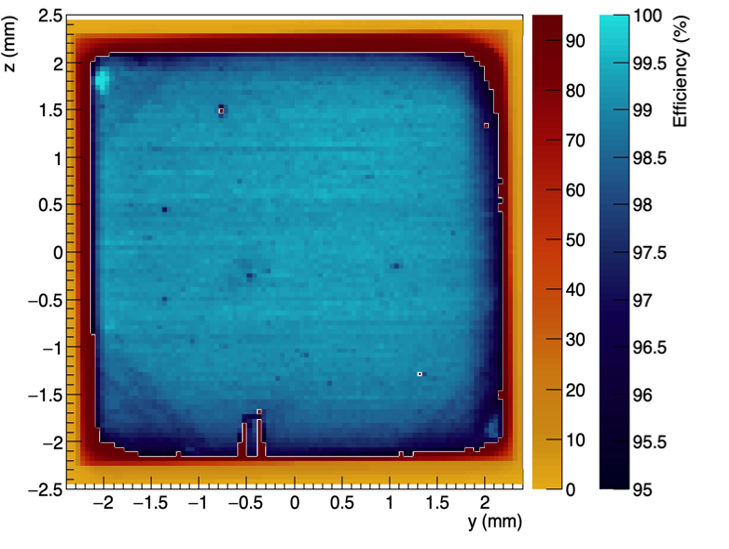 Creation of mono-vacanciesAltered Metallization
Used as beam monitor for charged particle
Quantify the impact of irradiation
F. Lafont, 2023
https://doi.org/10.1016/j.diamond.2023.110454
The diamond was irradiated on several points :
Same fluence
Different flux
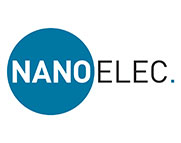 GDR DI2I - Robin MOLLE - 20/06/2025
Page 15
[Speaker Notes: The EPN science campus is an international science hub hosting three major European institutes along with joint partnerships. It hosts a staff of 1500, including 500 scientists or postgraduate students, and welcomes more than 8000 guest researchers every year, resulting in more than 2500 publications annually in peer-reviewed journals.
Grenoble, in the heart of the French Alps, is famous for science and innovation. In a world where technological progress depends more than ever on fundamental research, the European Photon and Neutron Science Campus (EPN) offers not only the world’s most powerful neutron source, the ILL, but also the world’s premier source of protons, the ESRF.
As service institutes, the ILL and the ESRF provide facilities for scientists from their 19 member countries and others from all over the world. The EMBL has its Grenoble laboratories on the campus and runs a scientific programme strongly related to the neighbouring neutron and photon facilities and amplified through numerous collaborative projects. 
Scientific instrumentation of this quality has made the campus a unique location for experiments breaking new ground in modern research, in fields as diverse as structural biology, fundamental physics, or the science of materials. 
To maintain this momentum the institutes seek synergies and scientific partnerships at every level. As science advances and research needs develop, new support facilities are provided such as the Partnership for Structural Biology (PSB), with its highly specialised laboratory for the deuteration of biological samples (D-Lab), and its materials science support laboratory. At the ESRF, eleven Collaborating Research Groups complement the offer of beamlines to the European scientific community.]
Example of Characterization : scvd diamond as alpha beam monitor
Irradiated
Diamond
Annealing at 1000 °C (6h)
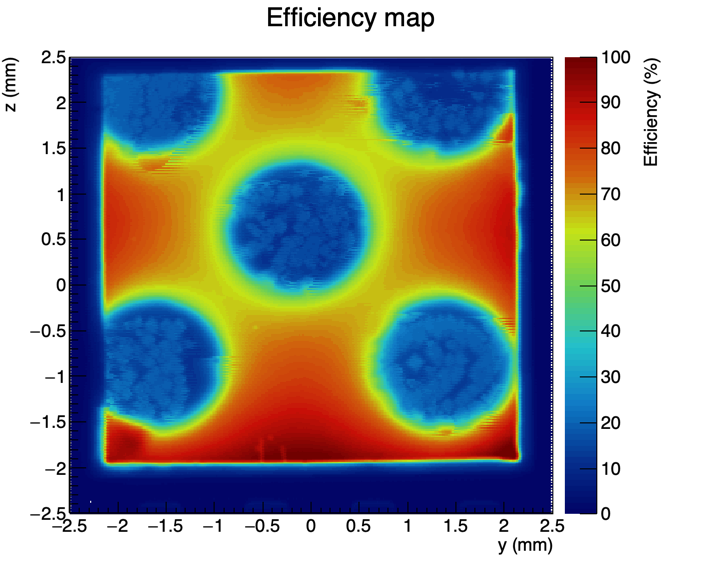 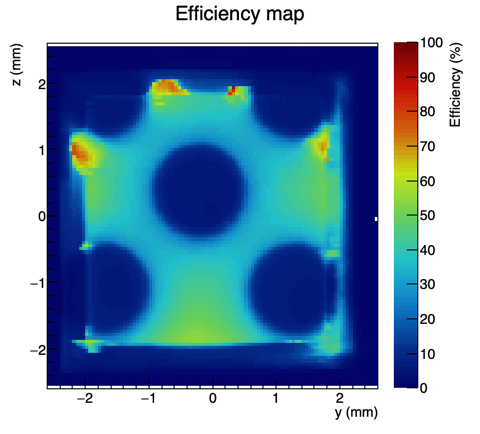 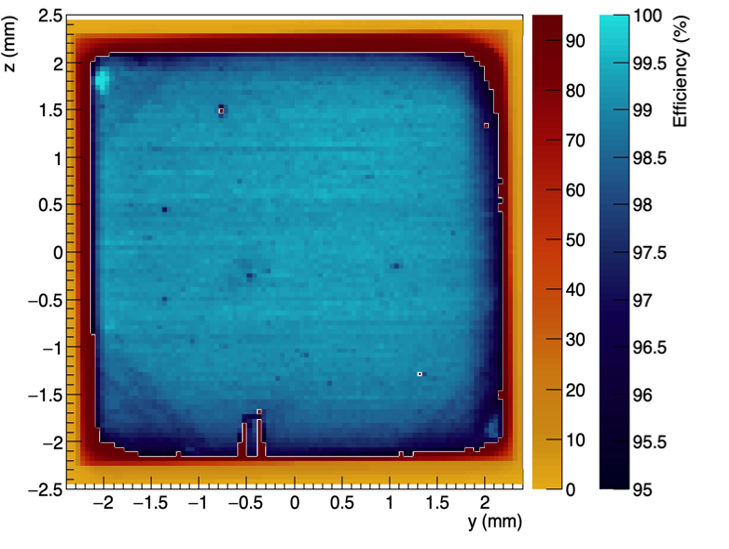 Regain efficiency in irradiated and non-irradiated areas
Creation of mono-vacanciesAltered Metallization
Used as beam monitor for charged particle
Quantify the impact of irradiation
F. Lafont, 2023
https://doi.org/10.1016/j.diamond.2023.110454
The diamond was irradiated on several points :
Same fluence
Different flux
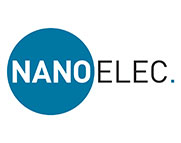 GDR DI2I - Robin MOLLE - 20/06/2025
Page 16
[Speaker Notes: The EPN science campus is an international science hub hosting three major European institutes along with joint partnerships. It hosts a staff of 1500, including 500 scientists or postgraduate students, and welcomes more than 8000 guest researchers every year, resulting in more than 2500 publications annually in peer-reviewed journals.
Grenoble, in the heart of the French Alps, is famous for science and innovation. In a world where technological progress depends more than ever on fundamental research, the European Photon and Neutron Science Campus (EPN) offers not only the world’s most powerful neutron source, the ILL, but also the world’s premier source of protons, the ESRF.
As service institutes, the ILL and the ESRF provide facilities for scientists from their 19 member countries and others from all over the world. The EMBL has its Grenoble laboratories on the campus and runs a scientific programme strongly related to the neighbouring neutron and photon facilities and amplified through numerous collaborative projects. 
Scientific instrumentation of this quality has made the campus a unique location for experiments breaking new ground in modern research, in fields as diverse as structural biology, fundamental physics, or the science of materials. 
To maintain this momentum the institutes seek synergies and scientific partnerships at every level. As science advances and research needs develop, new support facilities are provided such as the Partnership for Structural Biology (PSB), with its highly specialised laboratory for the deuteration of biological samples (D-Lab), and its materials science support laboratory. At the ESRF, eleven Collaborating Research Groups complement the offer of beamlines to the European scientific community.]
Characterization techniques comparison
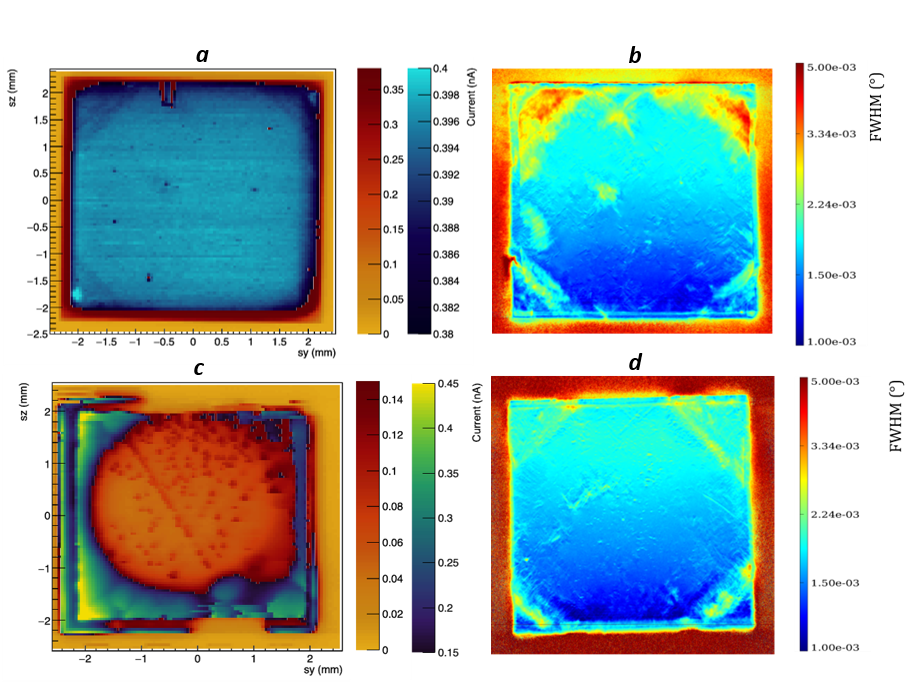 a) XBIC map for a 500 µm thick high quality diamond
 
b) FWHM X-ray RCI map of the same sample as in a). The red arrow shows a bunch of dislocations and the black arrows growth sector boundaries
 
c) XBIC map for a 150-um diamond from the same batch but irradiated with 68 MeV protons 

d) FWHM X-ray RCI map of the same sample as in c)
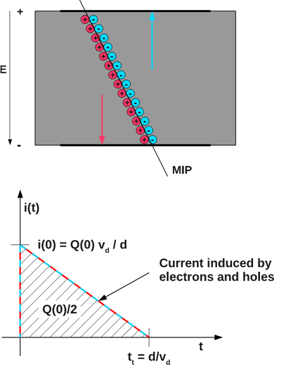 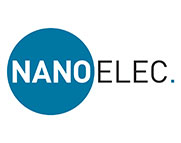 GDR DI2I - Robin MOLLE - 20/06/2025
Page 17
Experiment on BM05 beamline
Semiconductor industry often requires high quality crystalline thin layers and substrates to create their devices otherwise it generates defects.
Context
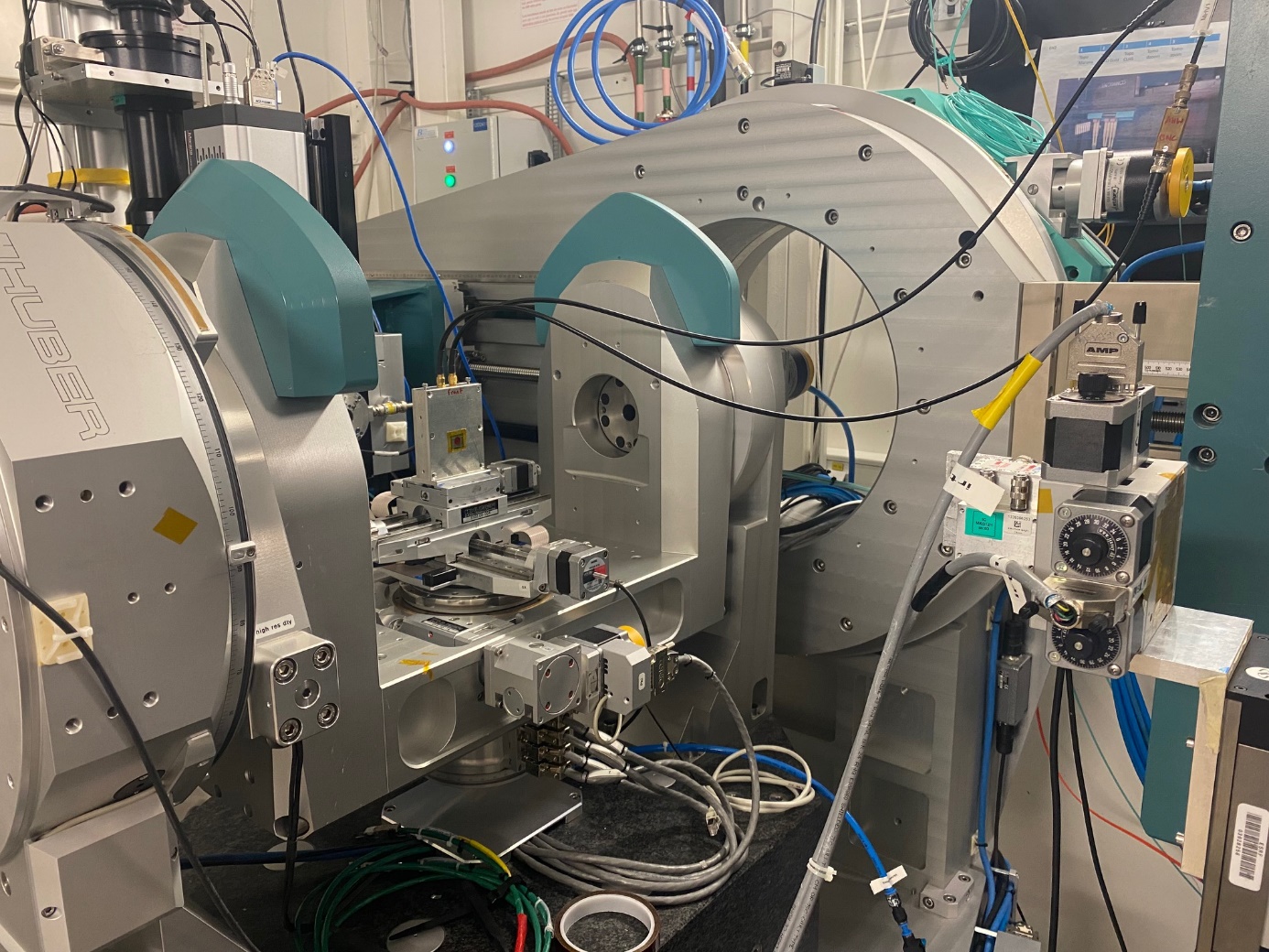 Defects characterization techniques at BM05 by:
Bragg Diffraction Imaging 
X-Ray Beam induced Current (XBIC)
Time of Flight XBIC (ToF-XBIC)


Crystal and semiconductor as GaN, SiC, Diamonds, solar panel, aluminium nitride, etc…
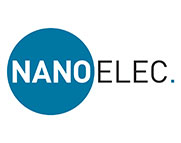 GDR DI2I - Robin MOLLE - 20/06/2025
Page 18
Characterization techniques : Time of flight-XBIC
For timing studies
XBIC
Pico-ammeter
Electrode
—
+
A
+
SemiC.
—
Preamp
—
+
—
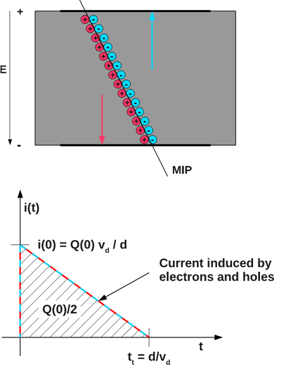 +
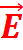 +
SAMPLING
&
DAQ
—
+
—
—
+
Electrode
X-ray
C. Hoarau, 2021
https://doi.org/10.1088/1748-0221/16/04/T04005
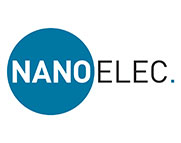 GDR DI2I - Robin MOLLE - 20/06/2025
Page 19
[Speaker Notes: The EPN science campus is an international science hub hosting three major European institutes along with joint partnerships. It hosts a staff of 1500, including 500 scientists or postgraduate students, and welcomes more than 8000 guest researchers every year, resulting in more than 2500 publications annually in peer-reviewed journals.
Grenoble, in the heart of the French Alps, is famous for science and innovation. In a world where technological progress depends more than ever on fundamental research, the European Photon and Neutron Science Campus (EPN) offers not only the world’s most powerful neutron source, the ILL, but also the world’s premier source of protons, the ESRF.
As service institutes, the ILL and the ESRF provide facilities for scientists from their 19 member countries and others from all over the world. The EMBL has its Grenoble laboratories on the campus and runs a scientific programme strongly related to the neighbouring neutron and photon facilities and amplified through numerous collaborative projects. 
Scientific instrumentation of this quality has made the campus a unique location for experiments breaking new ground in modern research, in fields as diverse as structural biology, fundamental physics, or the science of materials. 
To maintain this momentum the institutes seek synergies and scientific partnerships at every level. As science advances and research needs develop, new support facilities are provided such as the Partnership for Structural Biology (PSB), with its highly specialised laboratory for the deuteration of biological samples (D-Lab), and its materials science support laboratory. At the ESRF, eleven Collaborating Research Groups complement the offer of beamlines to the European scientific community.]
Characterization techniques : Time of flight-XBIC
For timing studies
XBIC
Pico-ammeter
Electrode
—
+
A
+
SemiC.
—
Preamp
—
+
—
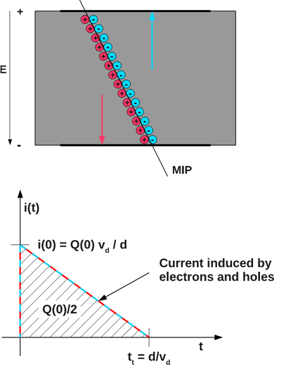 +
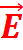 +
SAMPLING
&
DAQ
—
+
—
—
+
Electrode
X-ray
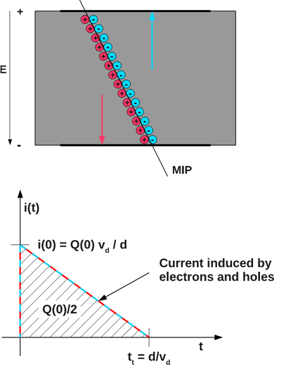 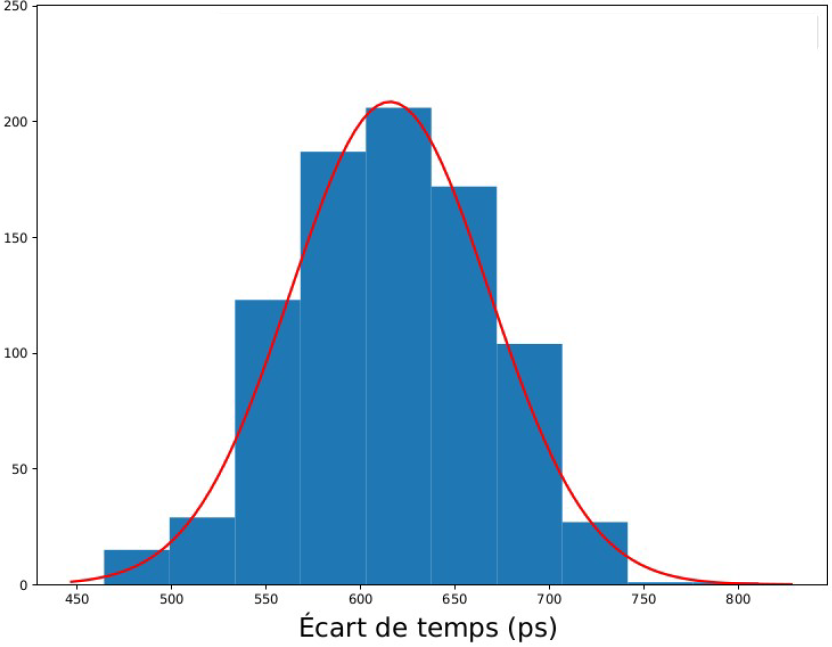 FWHM
Time resolution
Time difference
50%
Both sides of the sample
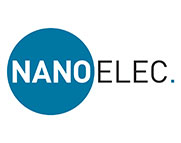 GDR DI2I - Robin MOLLE - 20/06/2025
Page 20
[Speaker Notes: The EPN science campus is an international science hub hosting three major European institutes along with joint partnerships. It hosts a staff of 1500, including 500 scientists or postgraduate students, and welcomes more than 8000 guest researchers every year, resulting in more than 2500 publications annually in peer-reviewed journals.
Grenoble, in the heart of the French Alps, is famous for science and innovation. In a world where technological progress depends more than ever on fundamental research, the European Photon and Neutron Science Campus (EPN) offers not only the world’s most powerful neutron source, the ILL, but also the world’s premier source of protons, the ESRF.
As service institutes, the ILL and the ESRF provide facilities for scientists from their 19 member countries and others from all over the world. The EMBL has its Grenoble laboratories on the campus and runs a scientific programme strongly related to the neighbouring neutron and photon facilities and amplified through numerous collaborative projects. 
Scientific instrumentation of this quality has made the campus a unique location for experiments breaking new ground in modern research, in fields as diverse as structural biology, fundamental physics, or the science of materials. 
To maintain this momentum the institutes seek synergies and scientific partnerships at every level. As science advances and research needs develop, new support facilities are provided such as the Partnership for Structural Biology (PSB), with its highly specialised laboratory for the deuteration of biological samples (D-Lab), and its materials science support laboratory. At the ESRF, eleven Collaborating Research Groups complement the offer of beamlines to the European scientific community.]
Characterization techniques : Time of flight-XBIC
For timing studies
XBIC
Pico-ammeter
Electrode
—
+
A
+
SemiC.
—
Preamp
—
+
—
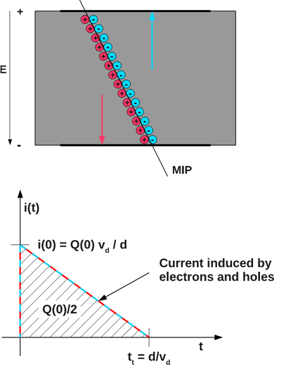 +
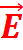 +
SAMPLING
&
DAQ
—
+
—
—
+
Electrode
X-ray
Monochromatic beam (Energy around 10 keV) (Diameter around 100 µm)
Monitoring by pin diode and ionization chamber
Scan with beam => 2D Time resolution map
Measure the impact of defects and impurities in the material on the transport of the charge carrier
Parameters : Beam energy, beam flux and beam size
Time resolution
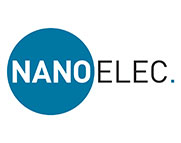 GDR DI2I - Robin MOLLE - 20/06/2025
Page 21
Characterization techniques : Time of flight-XBIC
For timing studies
XBIC
Pico-ammeter
Electrode
—
+
A
+
SemiC.
—
Preamp
—
+
—
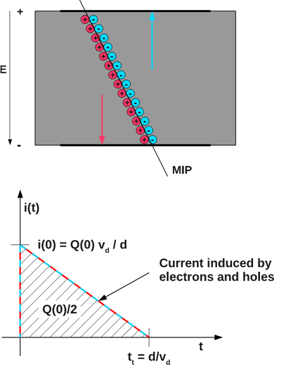 +
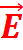 +
SAMPLING
&
DAQ
—
+
—
—
+
Electrode
X-ray
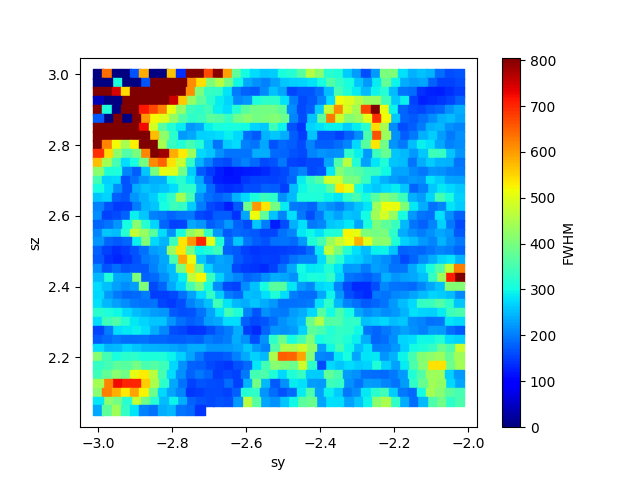 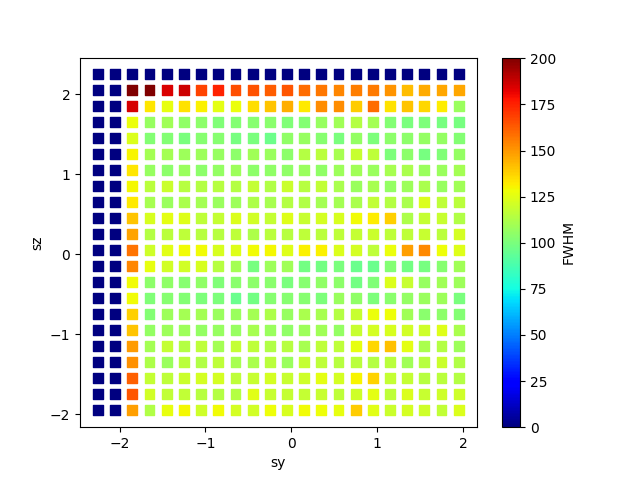 sCVD
pCVD
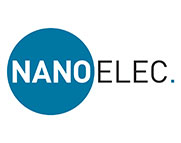 GDR DI2I - Robin MOLLE - 20/06/2025
Page 22
[Speaker Notes: The EPN science campus is an international science hub hosting three major European institutes along with joint partnerships. It hosts a staff of 1500, including 500 scientists or postgraduate students, and welcomes more than 8000 guest researchers every year, resulting in more than 2500 publications annually in peer-reviewed journals.
Grenoble, in the heart of the French Alps, is famous for science and innovation. In a world where technological progress depends more than ever on fundamental research, the European Photon and Neutron Science Campus (EPN) offers not only the world’s most powerful neutron source, the ILL, but also the world’s premier source of protons, the ESRF.
As service institutes, the ILL and the ESRF provide facilities for scientists from their 19 member countries and others from all over the world. The EMBL has its Grenoble laboratories on the campus and runs a scientific programme strongly related to the neighbouring neutron and photon facilities and amplified through numerous collaborative projects. 
Scientific instrumentation of this quality has made the campus a unique location for experiments breaking new ground in modern research, in fields as diverse as structural biology, fundamental physics, or the science of materials. 
To maintain this momentum the institutes seek synergies and scientific partnerships at every level. As science advances and research needs develop, new support facilities are provided such as the Partnership for Structural Biology (PSB), with its highly specialised laboratory for the deuteration of biological samples (D-Lab), and its materials science support laboratory. At the ESRF, eleven Collaborating Research Groups complement the offer of beamlines to the European scientific community.]
Example of Characterization : scvd diamond as proton beam monitor
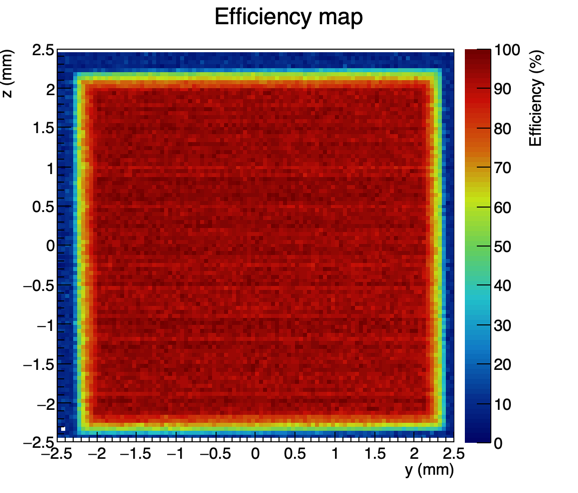 XBIC
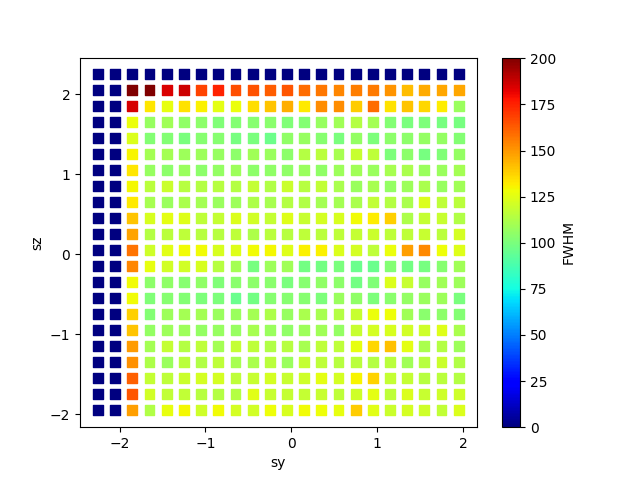 TOF-XBIC
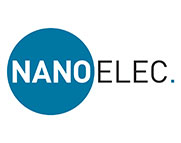 GDR DI2I - Robin MOLLE - 20/06/2025
Page 23
Example of Characterization : scvd diamond as proton beam monitor
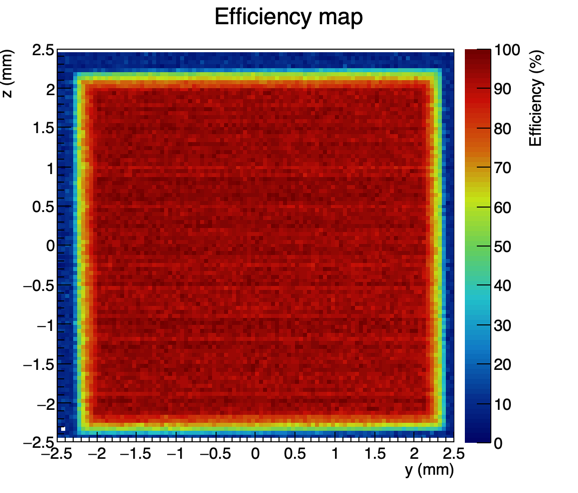 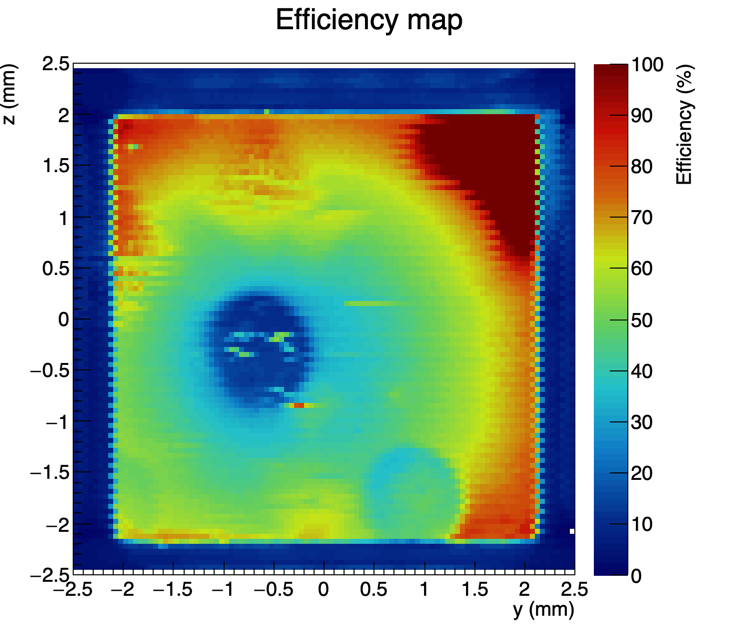 The diamond was irradiated on several points :
Same flux
Different fluence
XBIC
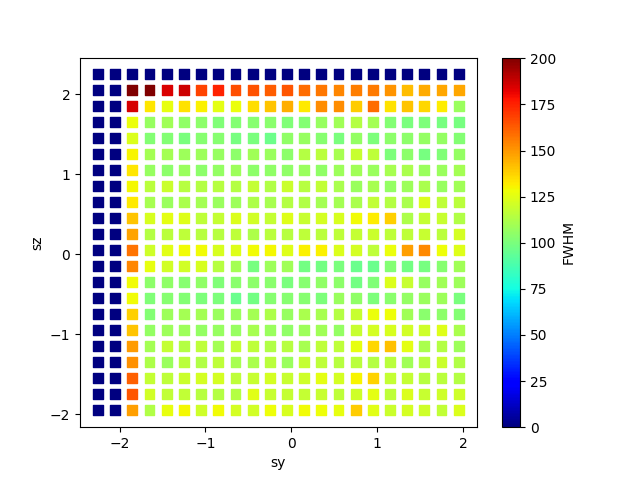 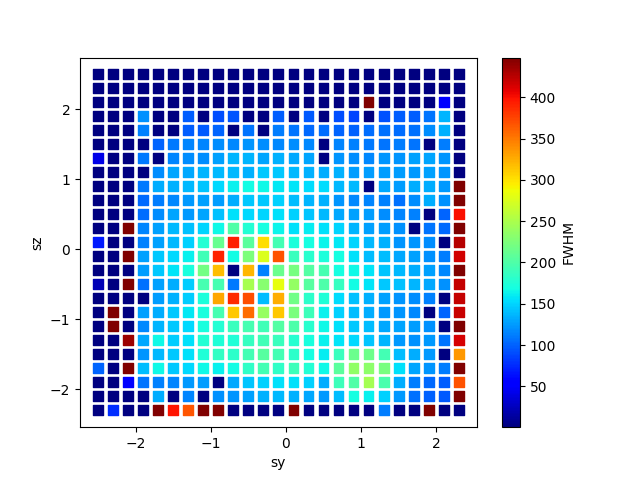 Correlation between the XBIC and ToF-XBIC map
More diffused protons
TOF-XBIC
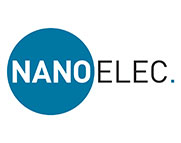 GDR DI2I - Robin MOLLE - 20/06/2025
Page 24
Conclusion
Unique setup available at BM05-ESRF to characterize both structural (X-ray diffraction) and electronic (XBIC and ToF-XBIC) properties of a semiconductor as diamond

Adaptable setup in function of the sample (size, thickness, kind of crystal or semiconductor)

Open to collaboration and industrial access possible
P. Everaere : pierre.everaere@esrf.fr
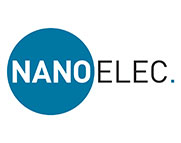 GDR DI2I - Robin MOLLE - 20/06/2025
Page 25
PIONEERING SYNCHROTRON SCIENCE
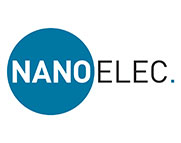 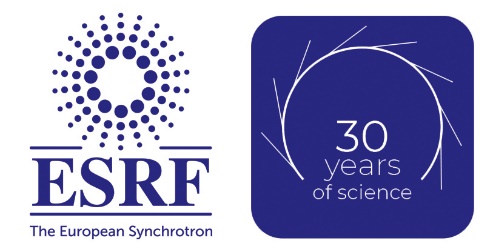 THANK YOU FOR YOUR ATTENTION
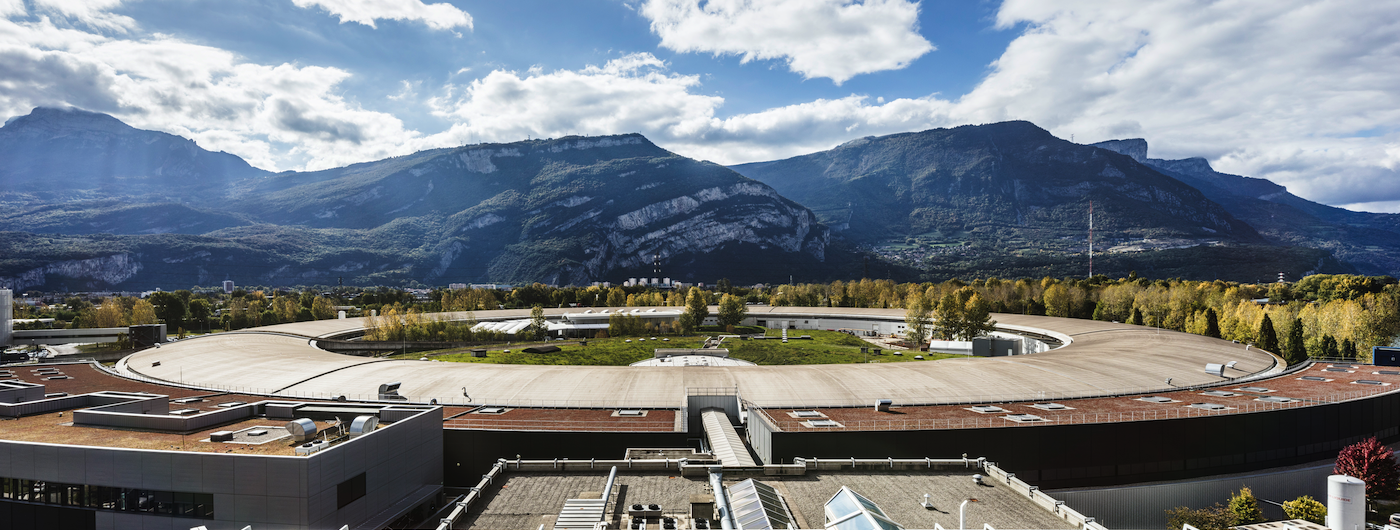 BM05 Team:
P. Everaere
J. Baruchel
S. Benichou
R. Dowek
T.N. Tran Caliste
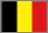 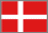 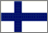 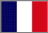 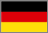 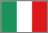 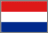 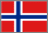 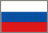 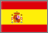 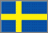 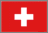 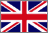 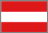 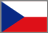 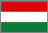 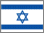 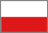 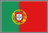 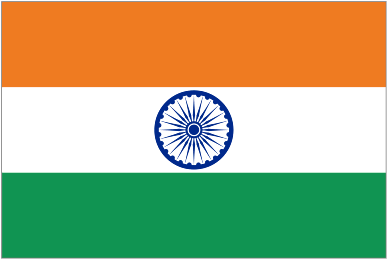 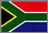 GDR DI2I - Robin MOLLE - 20/06/2025
Page 26
GDR DI2I - Robin MOLLE - 20/06/2025
Page 27
Precedent experiment
GDR DI2I - Robin MOLLE - 20/06/2025
Page 28
LPSC 0V
Refill
Lot of instability (20%)  is still observe during a long time
XBIC mapping not possible at 0V
Diamond Current (A)
Beam off
Time (s)
GDR DI2I - Robin MOLLE - 20/06/2025
Page 29
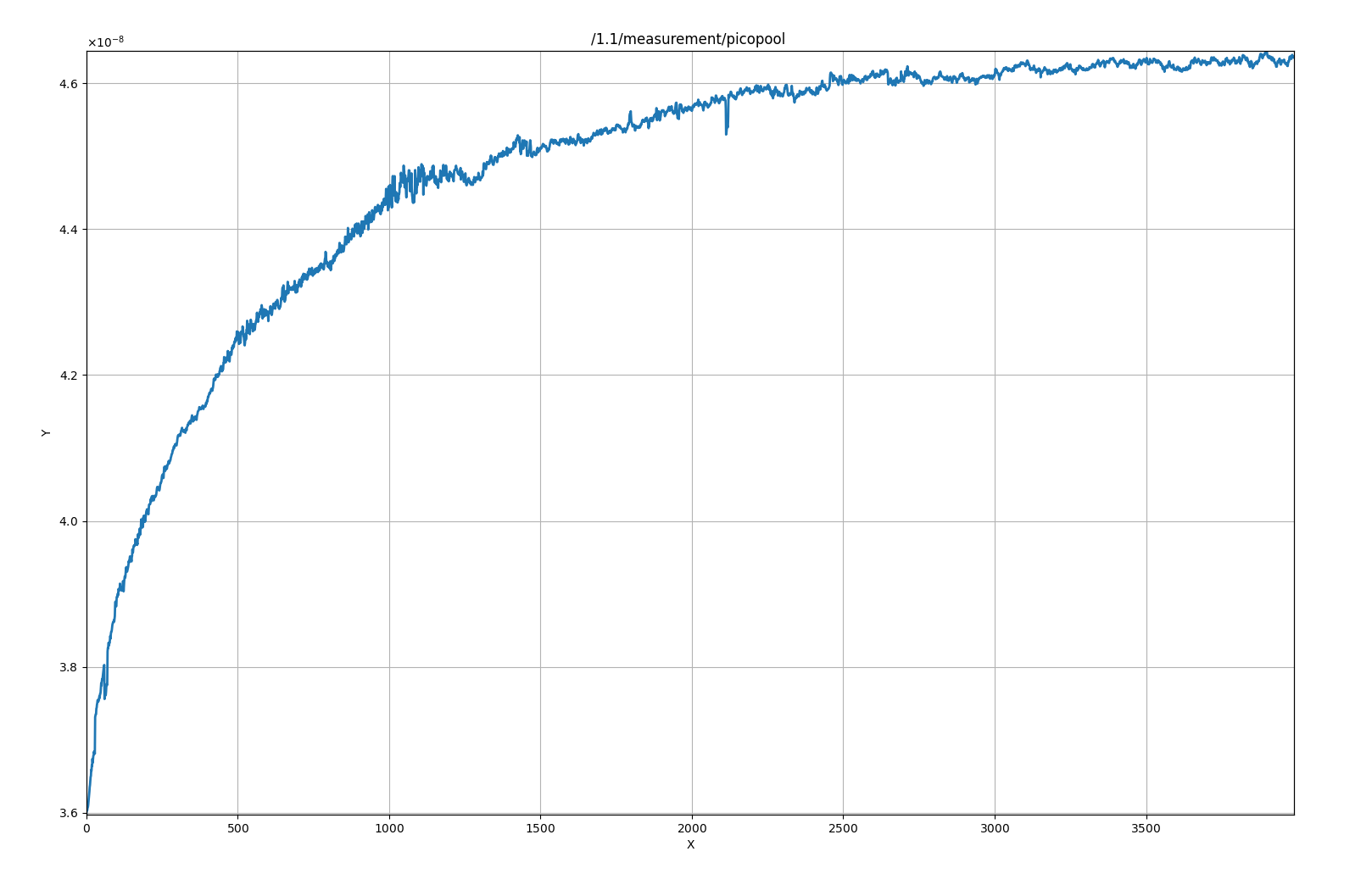 LPSC 25 V
Beam off
Refill
Previous experiment
High difference between beam on and beam off due to the high photons flux provide by ML
Diamond Current (A)
Time (s)
Beam off
GDR DI2I - Robin MOLLE - 20/06/2025
Page 30
LPSC 25 V
Refill
Still 10 % variation on the current measured (static beam)
XBIC Mapping not possible, this variation will be superposed to the map and not removable
Diamond Current (A)
Time (s)
GDR DI2I - Robin MOLLE - 20/06/2025
Page 31